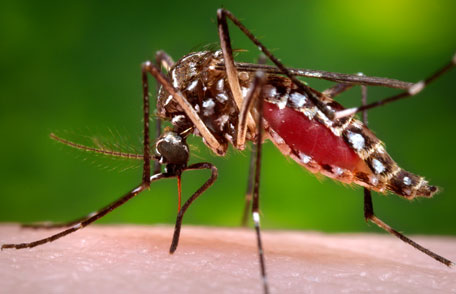 Introduction to Medical Entomology
Hanover College, Health Sciences Summer Academy
June 12, 2018
Agenda
Introductions

Learn about entomology

Explore medical entomology

Learn how biologists trap and identify disease vectors
What is Entomology?
Relative species diversity
How many species of vertebrates are there on Earth? 

How many species of mammal are there on Earth?

How many species of insects are there on Earth?
[Speaker Notes: 66,000 species of vertebrates (5600 or so mammals); 1.3 million invertebrates, 1 million insects; 307, 000 plants]
Beetles: >350,000 species
Flies: >150,000 species
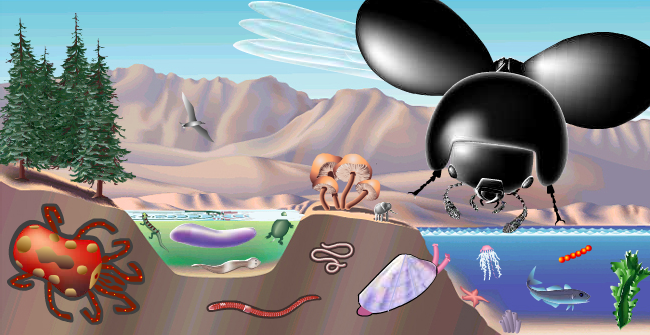 Moths, butterflies: 180,000 species
Wasps, bees, ants: >130,000
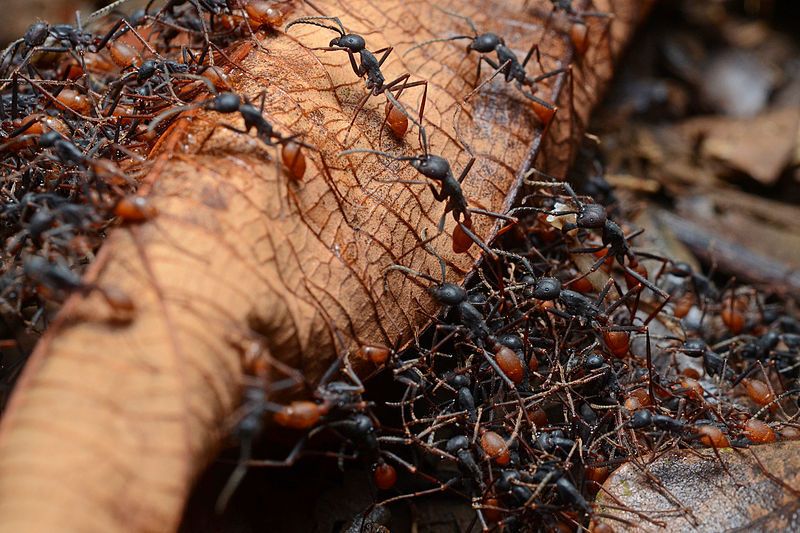 In the Brazilian Amazon rain forest, the dry weight of all the ants is approximately four times that of all the land vertebrates (mammals, birds, reptiles, and amphibians) combined.
Are any insects beneficial or useful to humans?
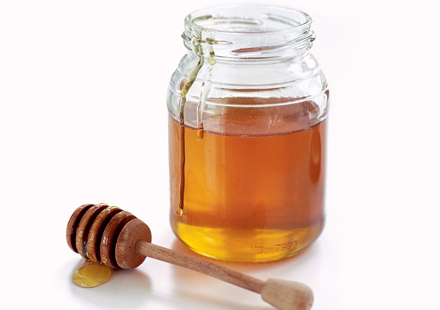 Apis mellifera, the honeybee
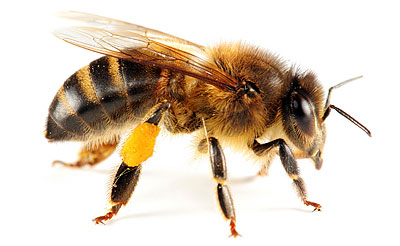 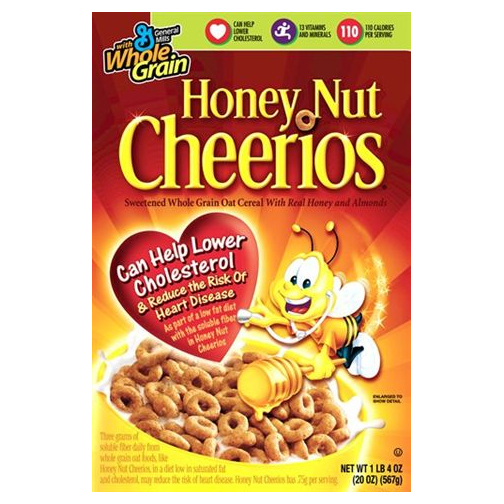 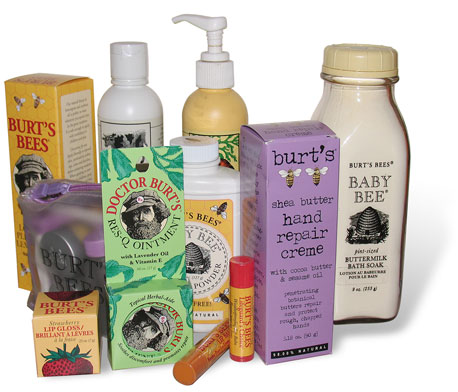 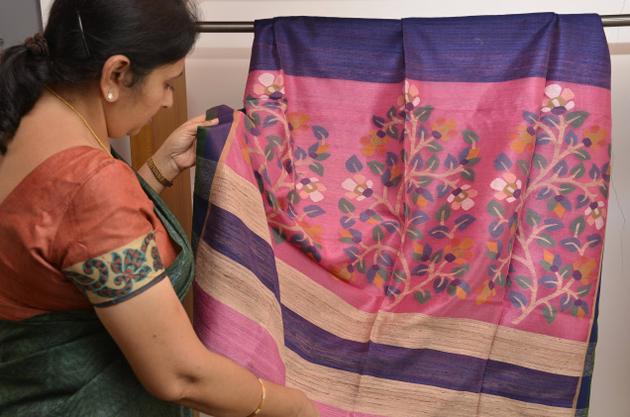 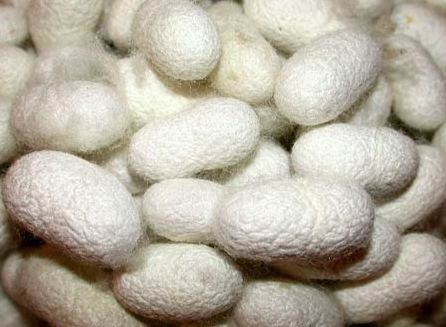 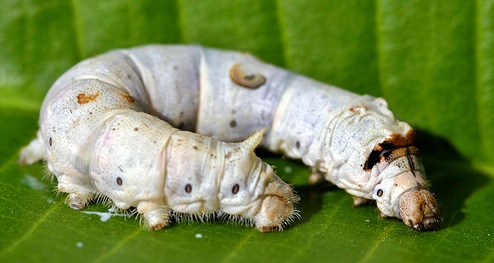 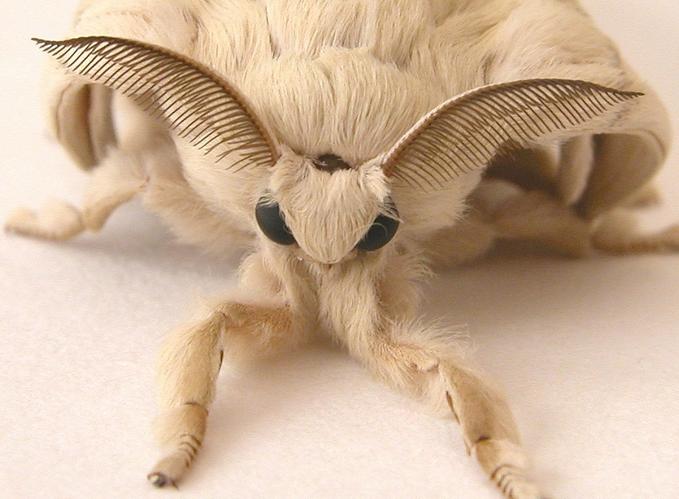 Bombyx mori, the silkworm
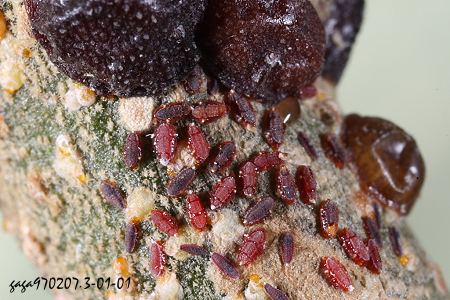 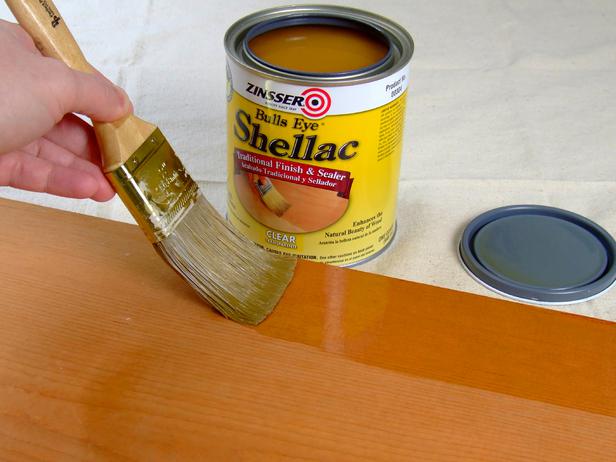 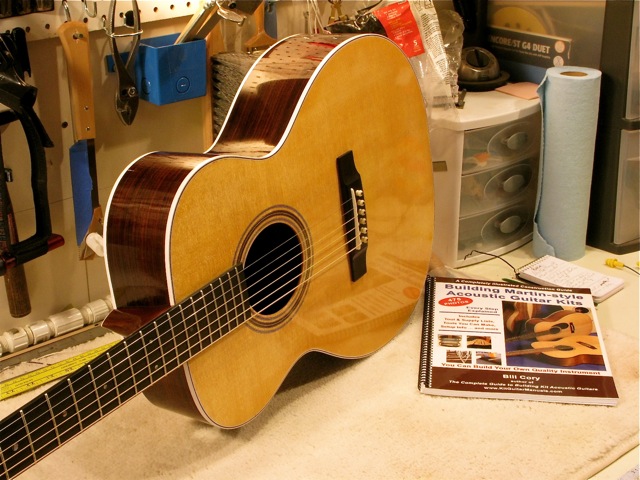 Kerria lacca, the Shellac Bug
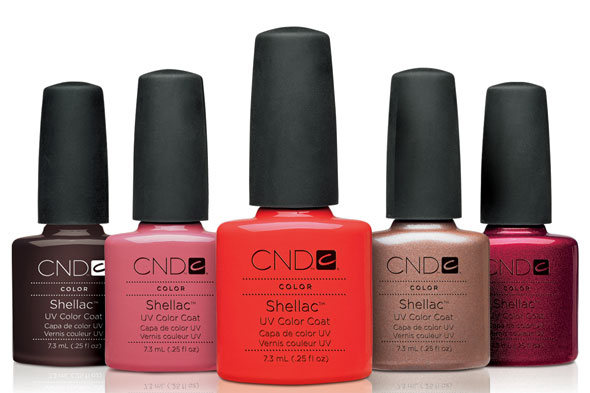 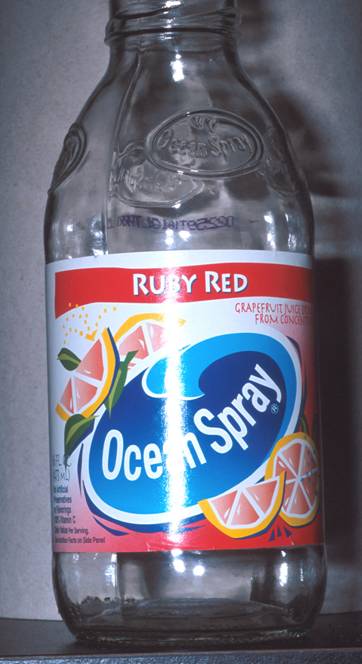 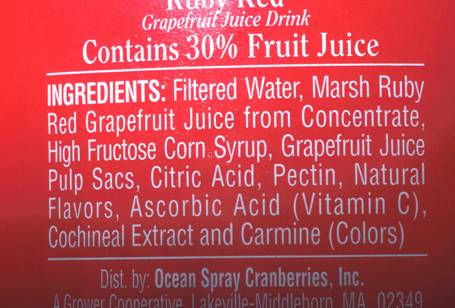 Coccus cacti
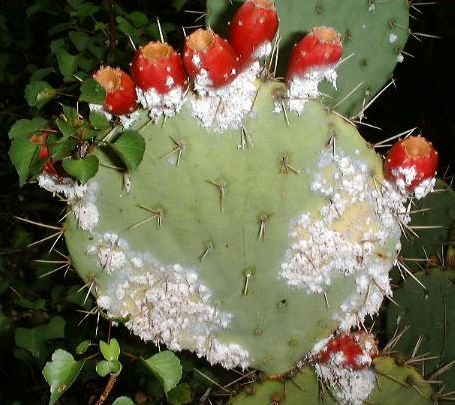 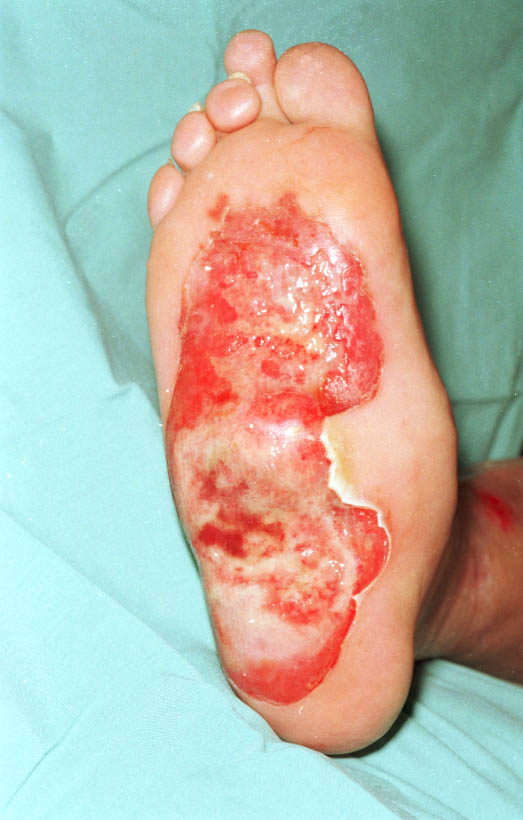 Lucilia sericata, the green bottle fly
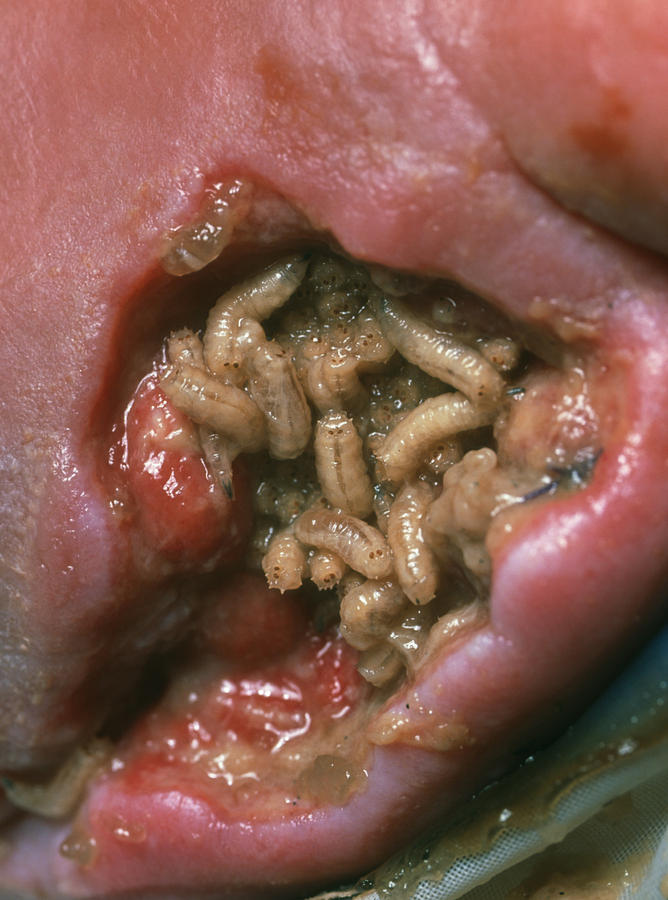 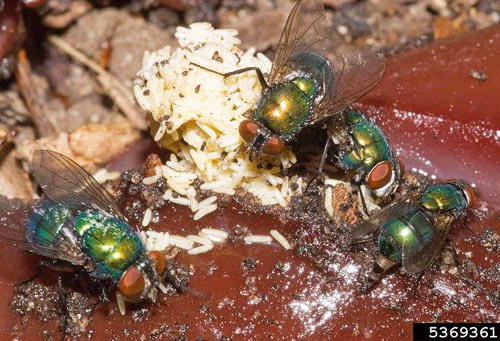 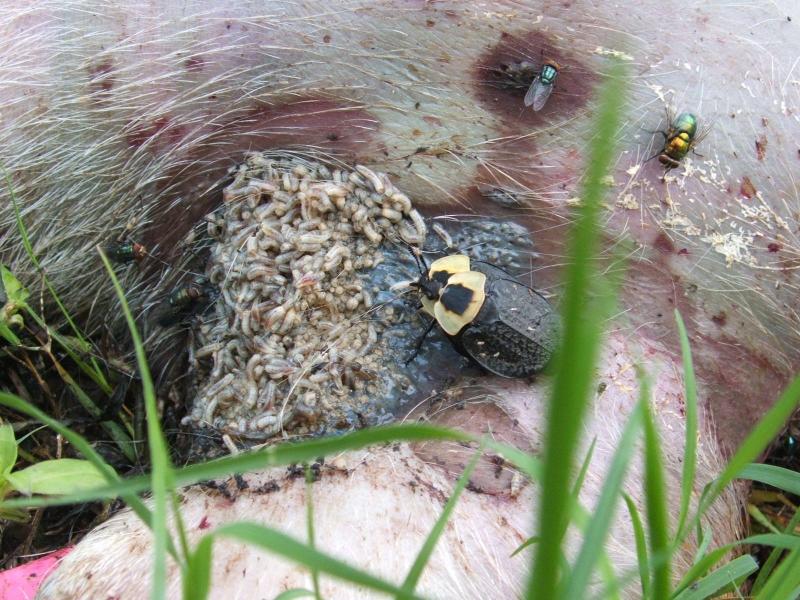 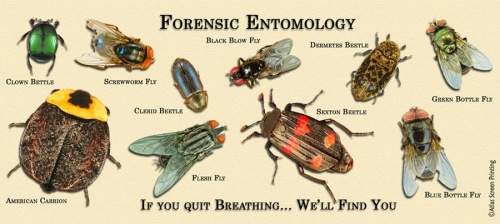 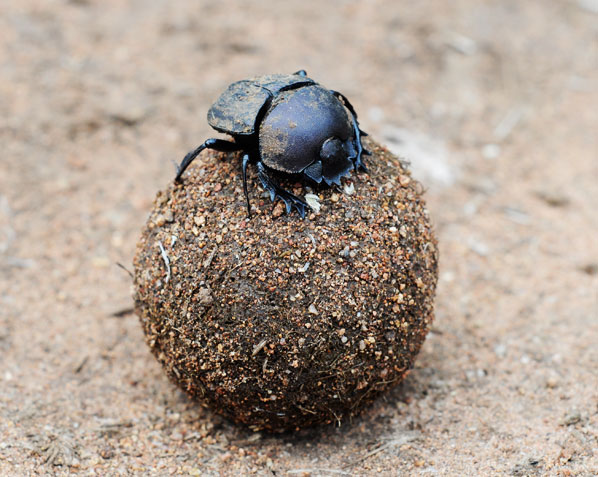 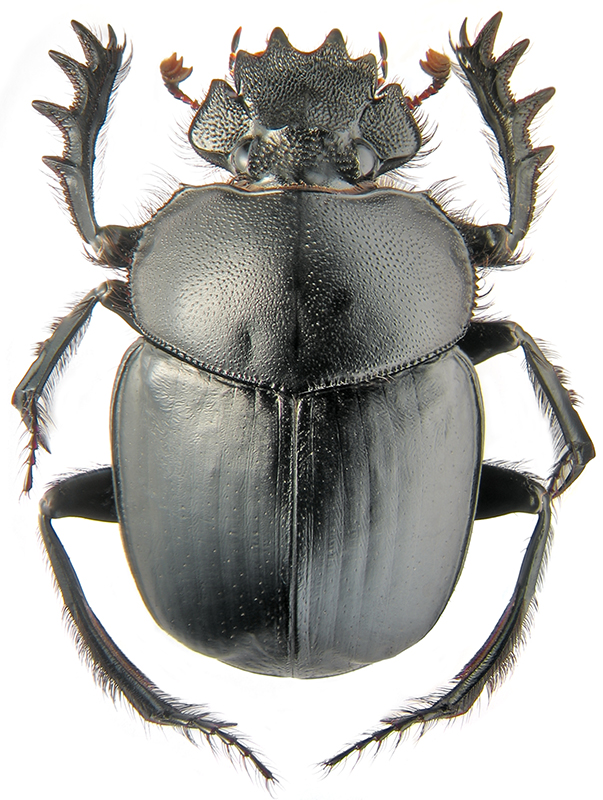 The “Egyptian scarab”
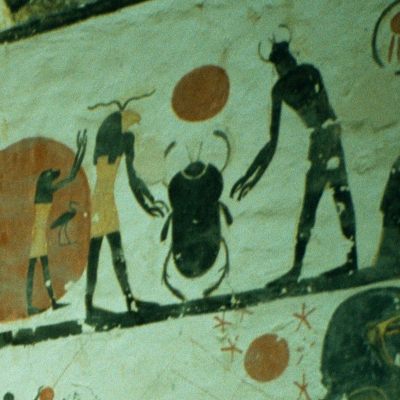 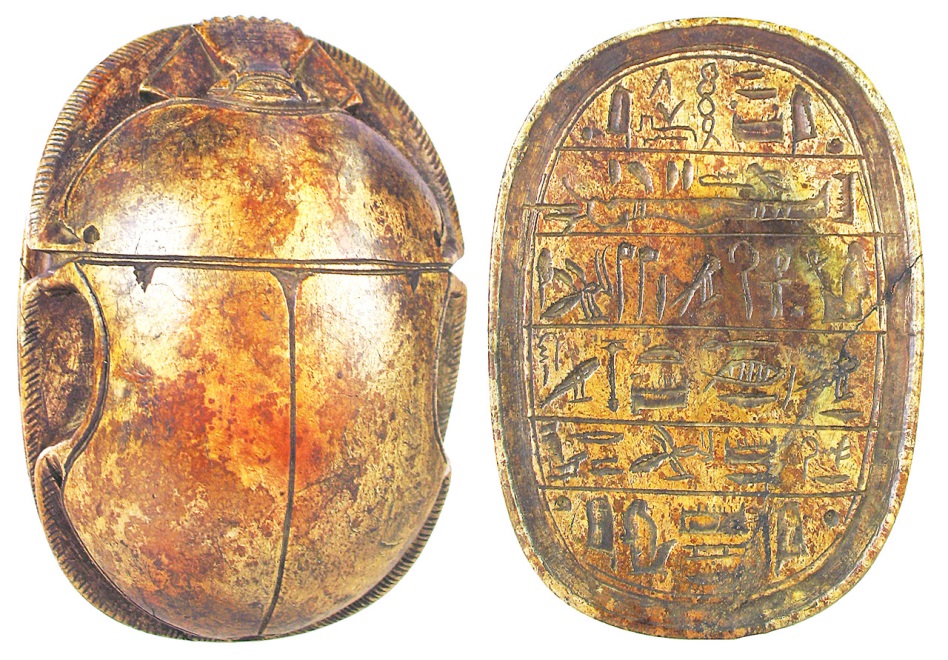 How many insects are harmful to humans?
Medical Entomology
Today’s medically important arthropods
Ticks
Mites
Fleas
Lice
True Bugs
Flies
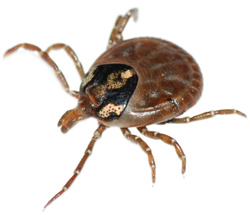 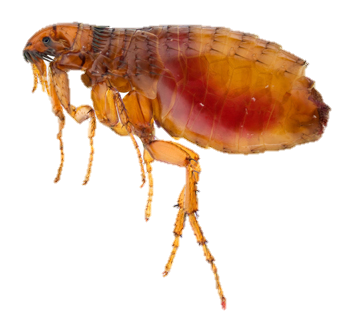 Arthropods: Arachnids vs. insects
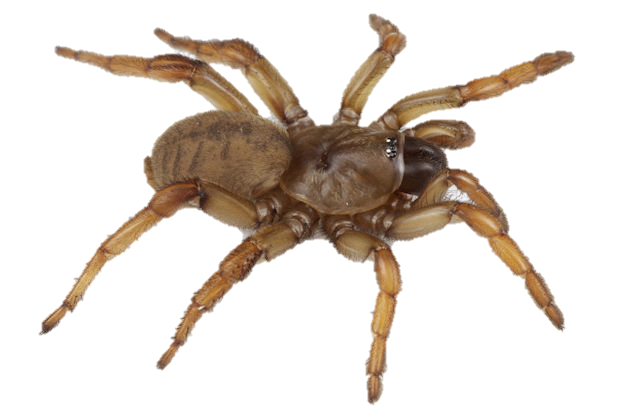 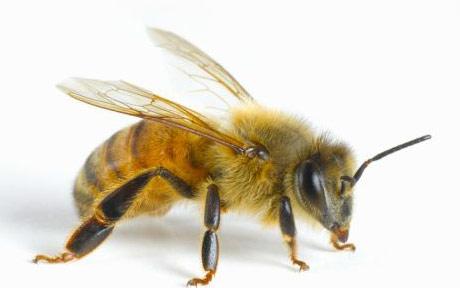 Today’s medically important arthropods
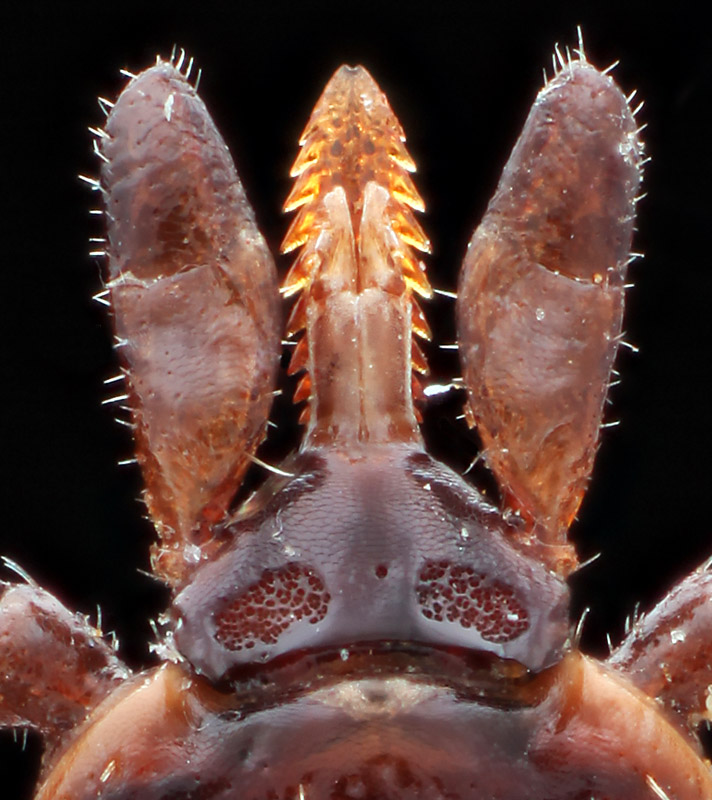 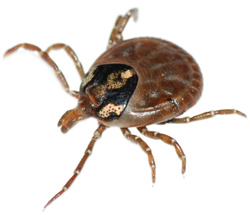 Tick
Common Indiana ticks
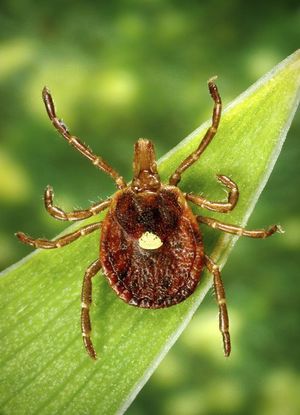 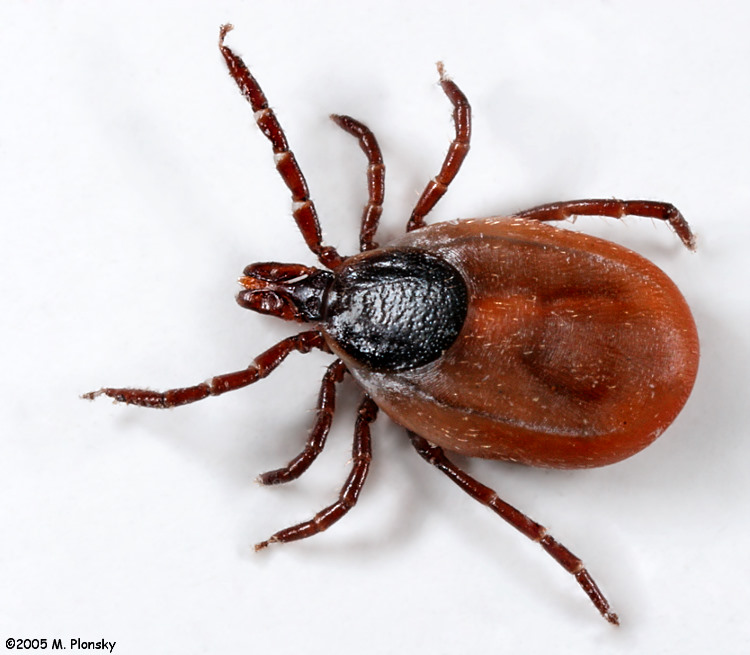 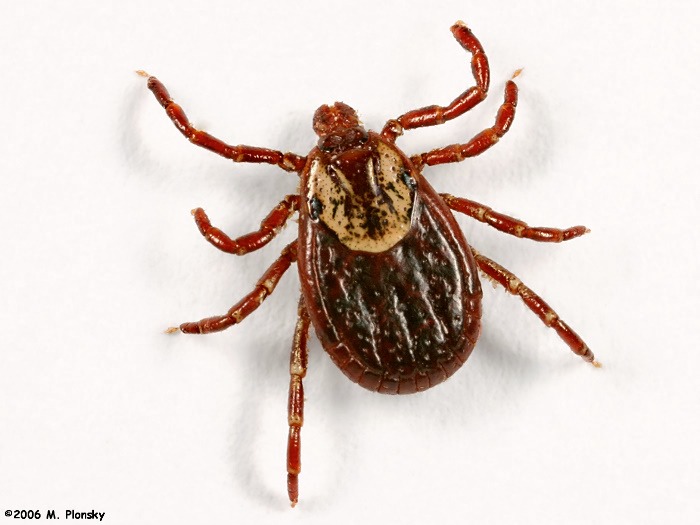 Deer tick
American dog tick
Lonestar tick
La Chupacabra!
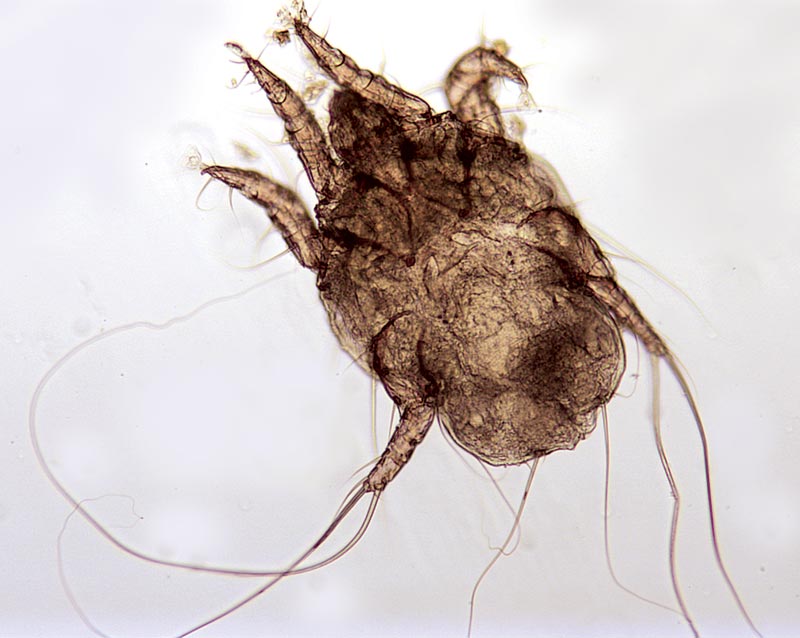 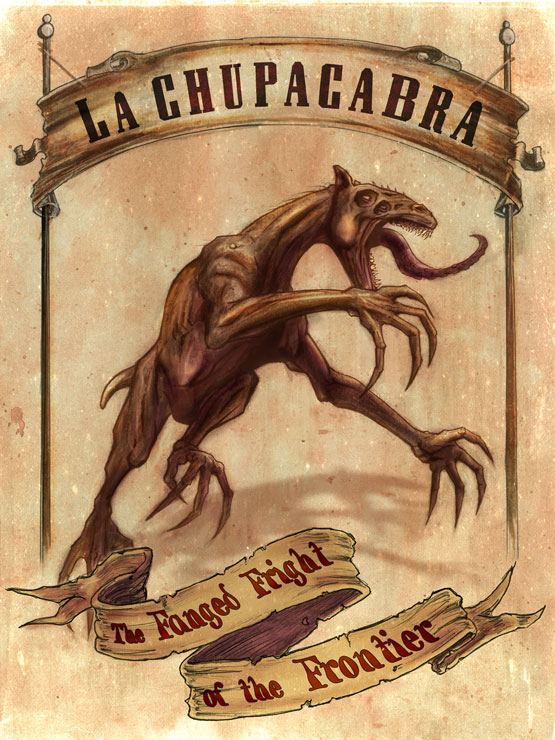 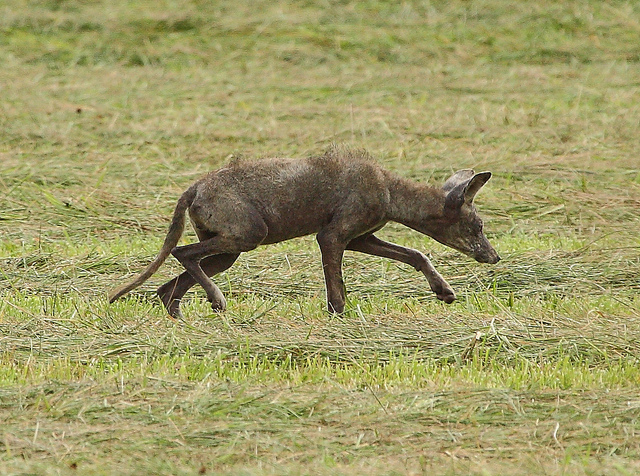 Mites: Scabies mites
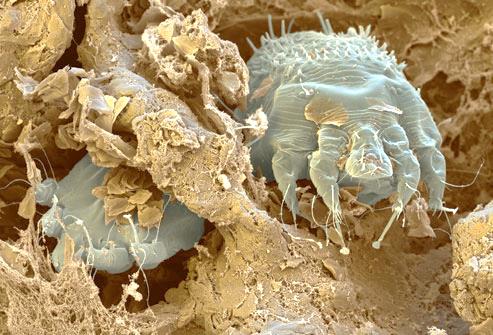 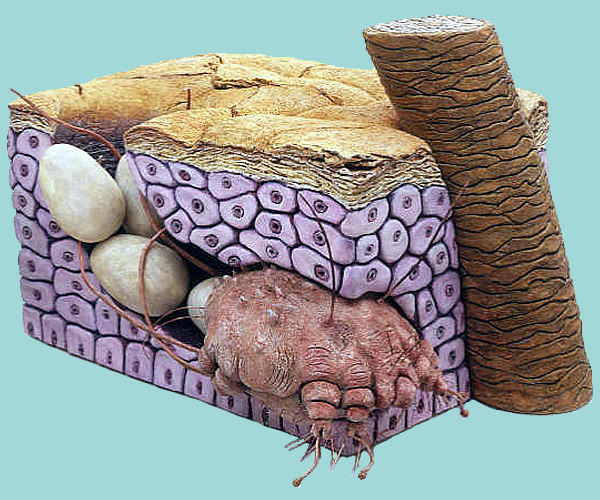 Sarcoptes scabiei var. hominis
Mites: Chiggers
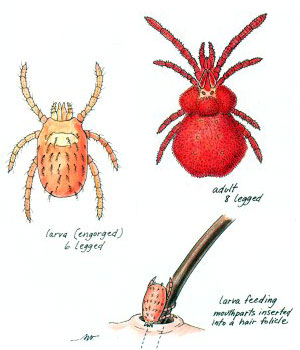 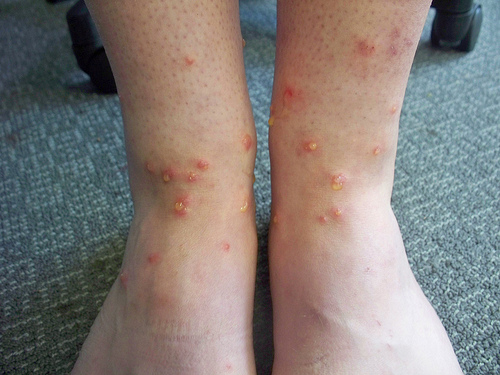 Trombicula alfreddugesi
Demodex mites
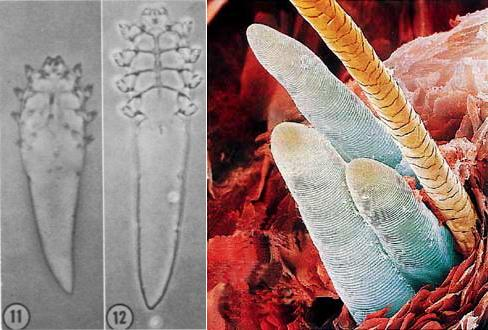 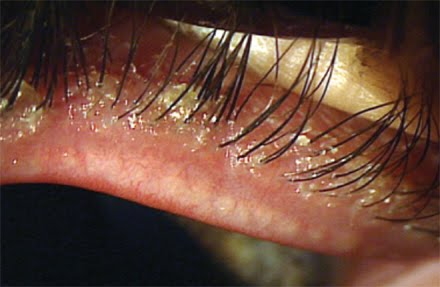 Fleas
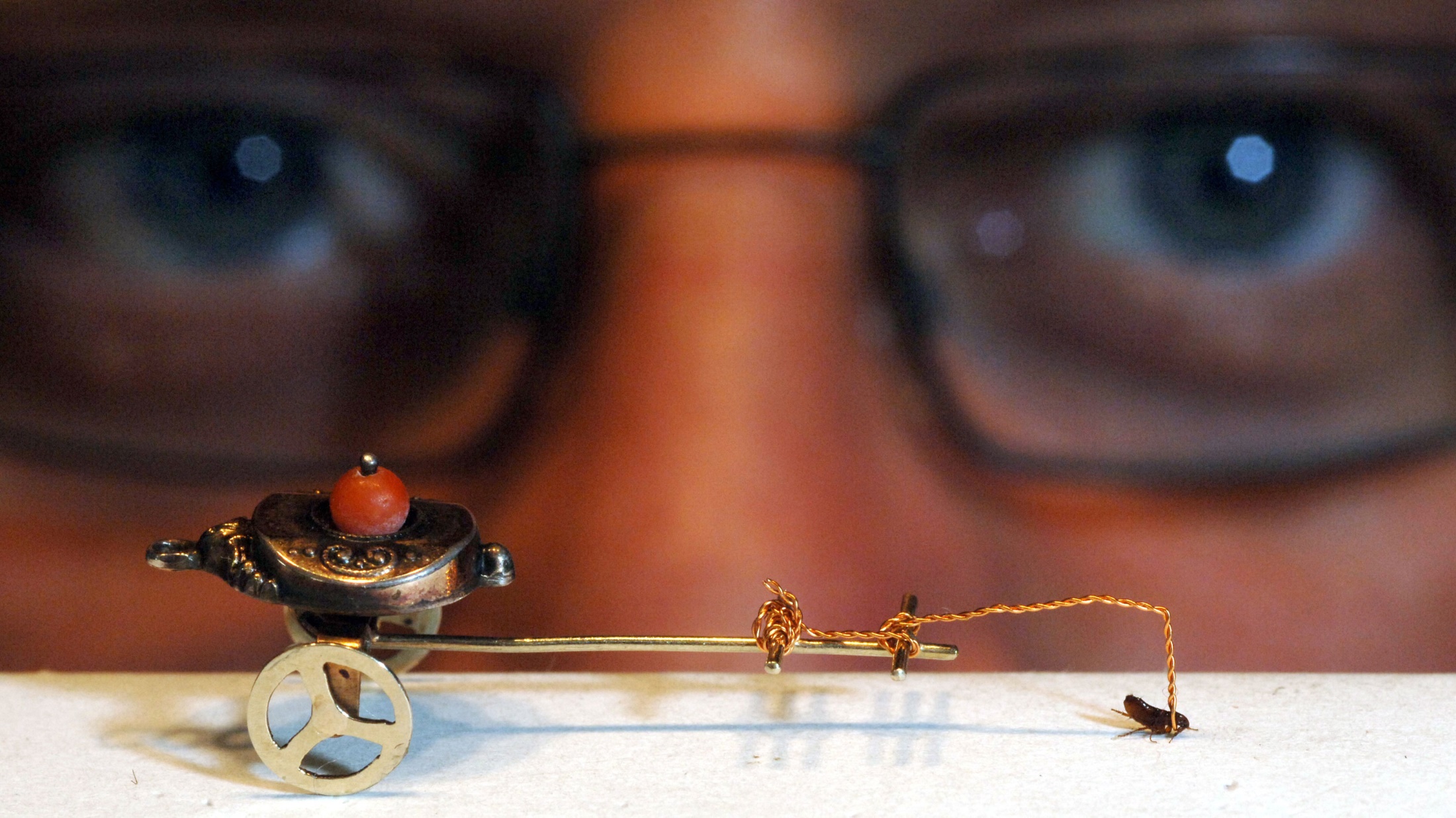 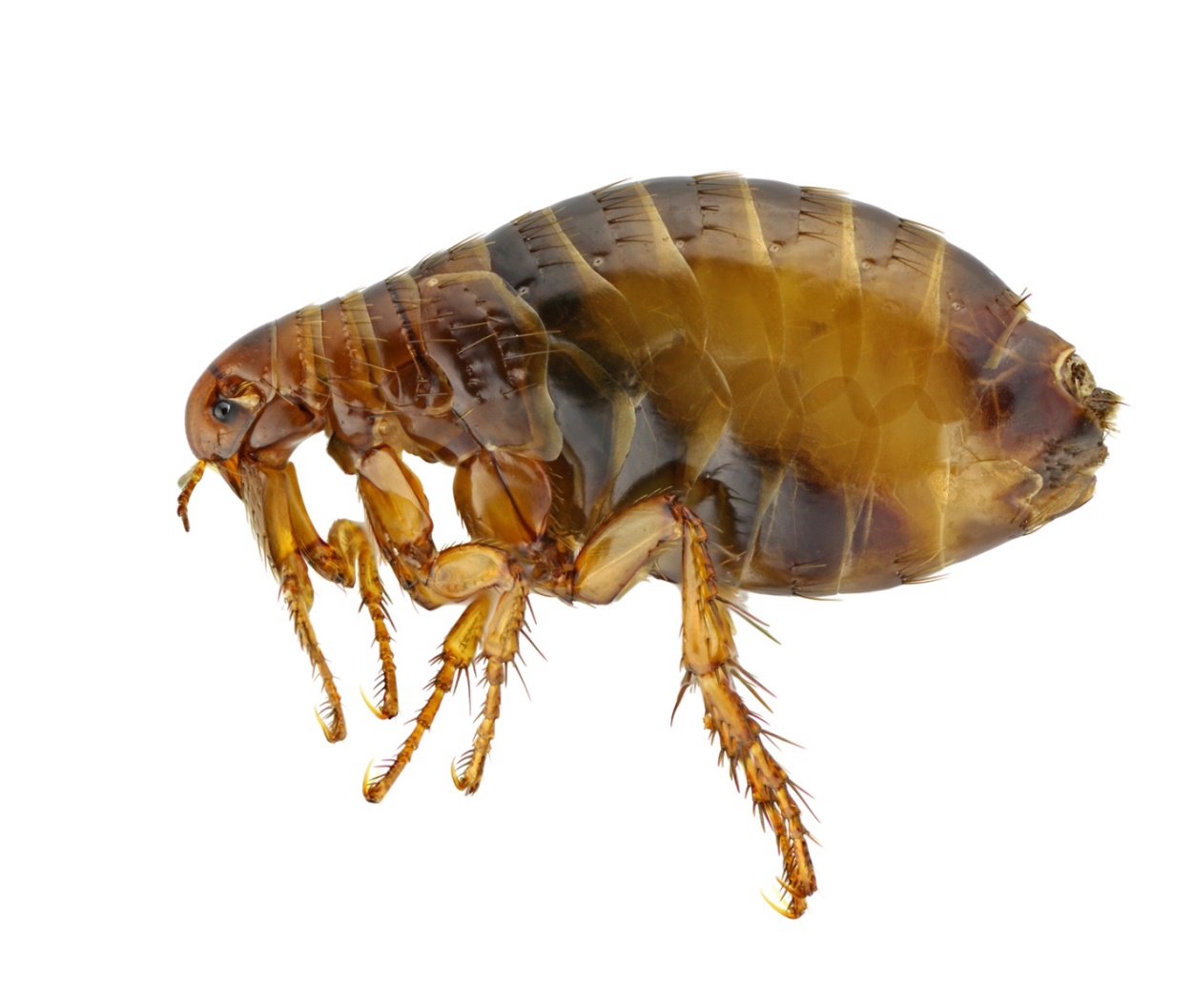 Pulex irritans
The Plague or Black Death
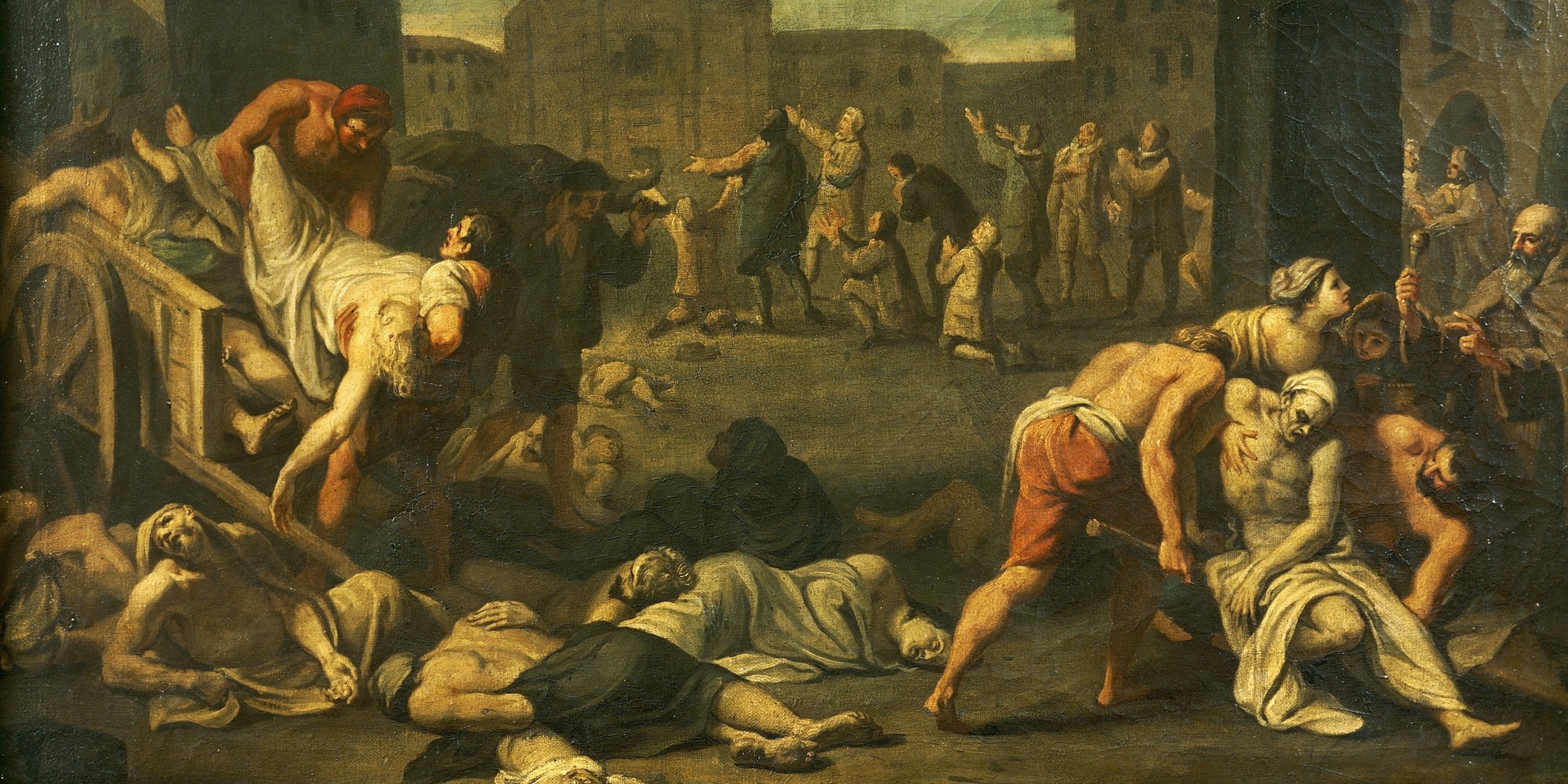 75-200 million deaths
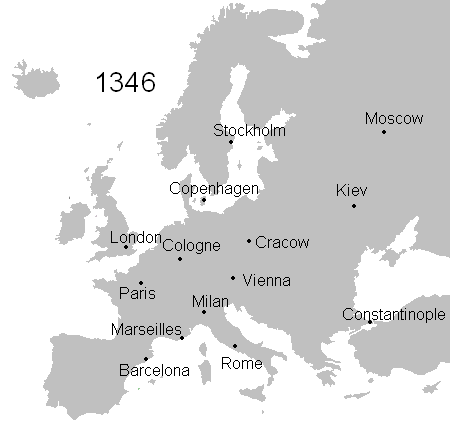 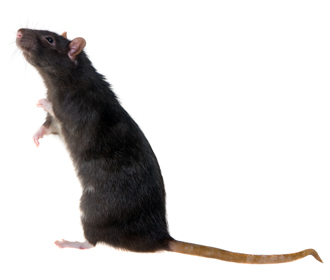 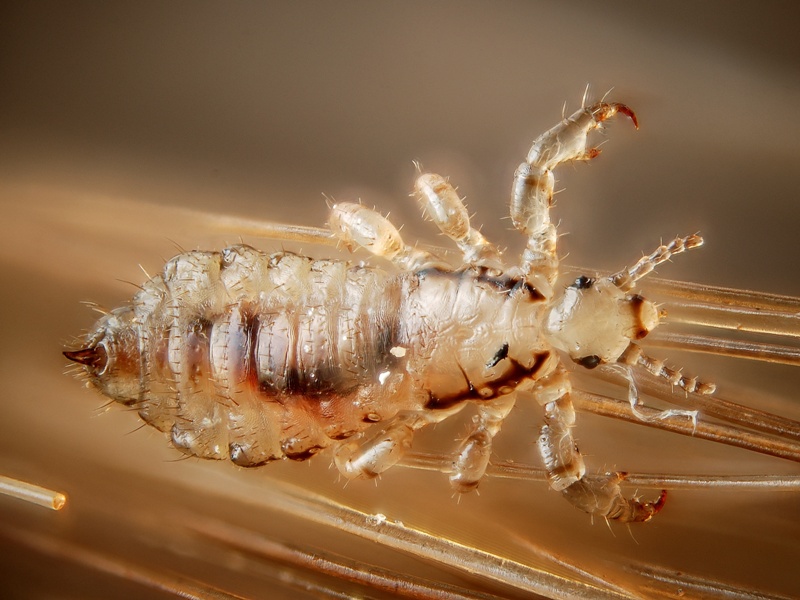 Human body louse
Pediculus humanus humanus
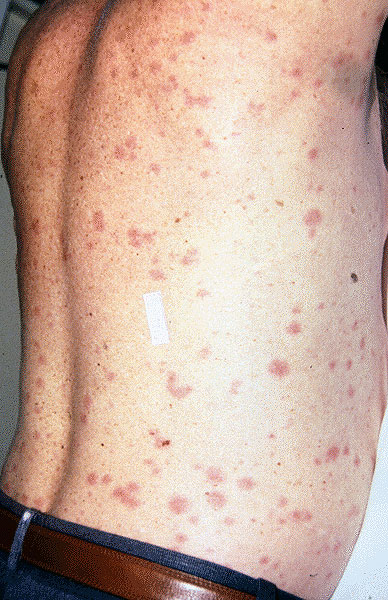 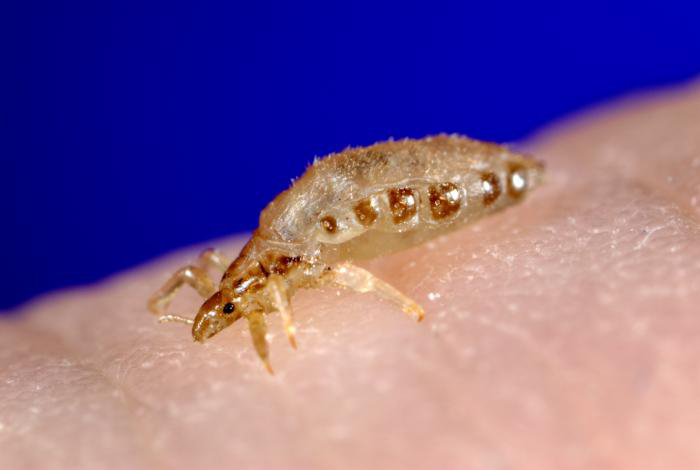 Got crabs?
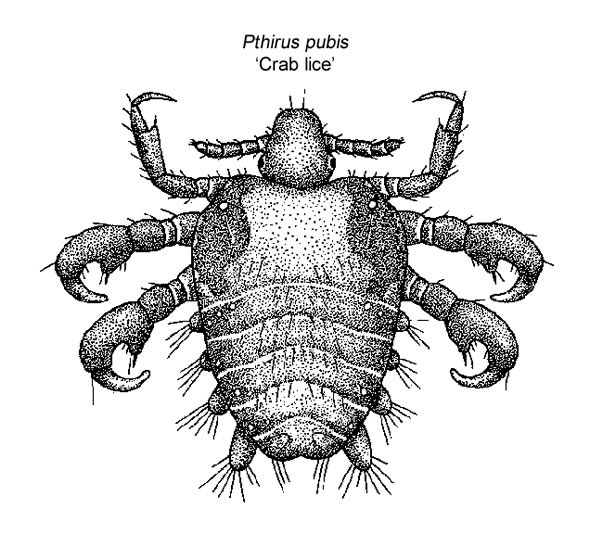 Pthirus pubis
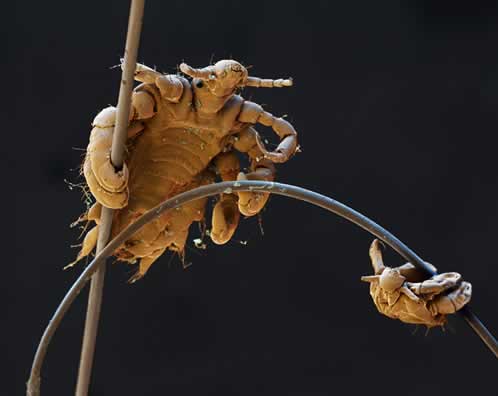 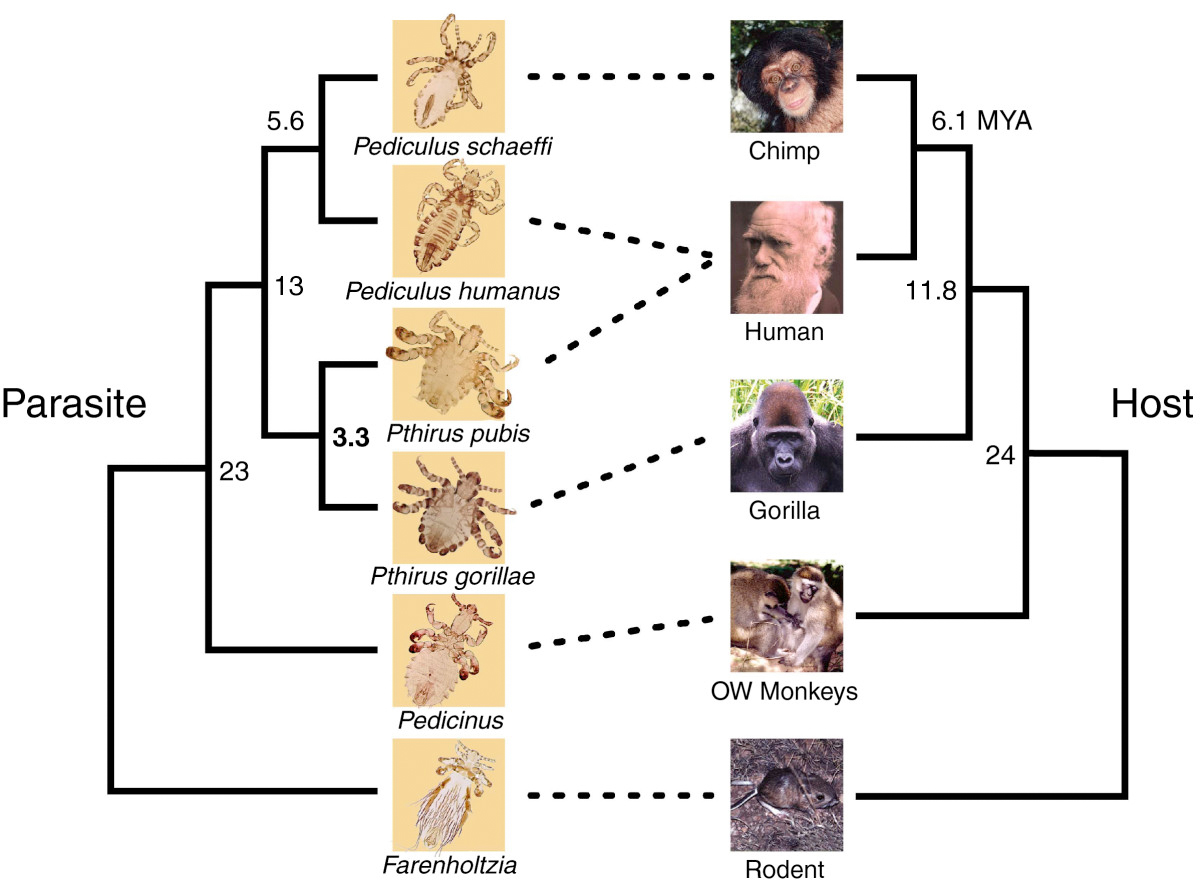 Louse evolution
True bugs
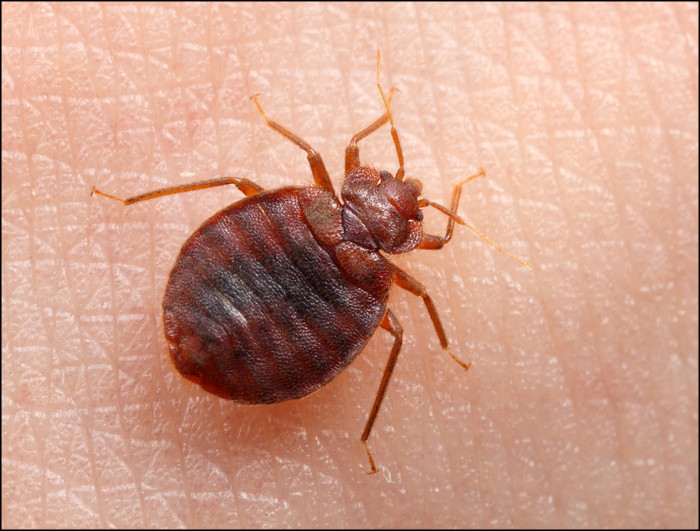 Triatoma, Kissing bug
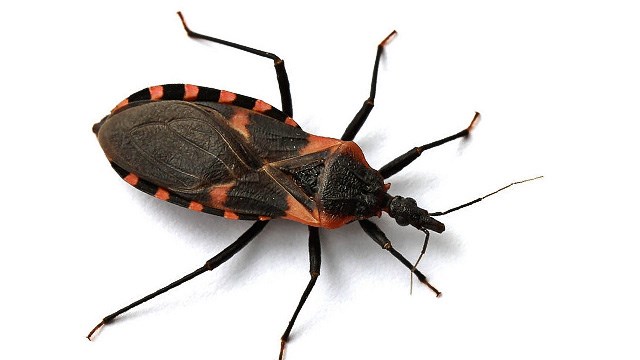 Cimex lectularius, Bed bug
Flies
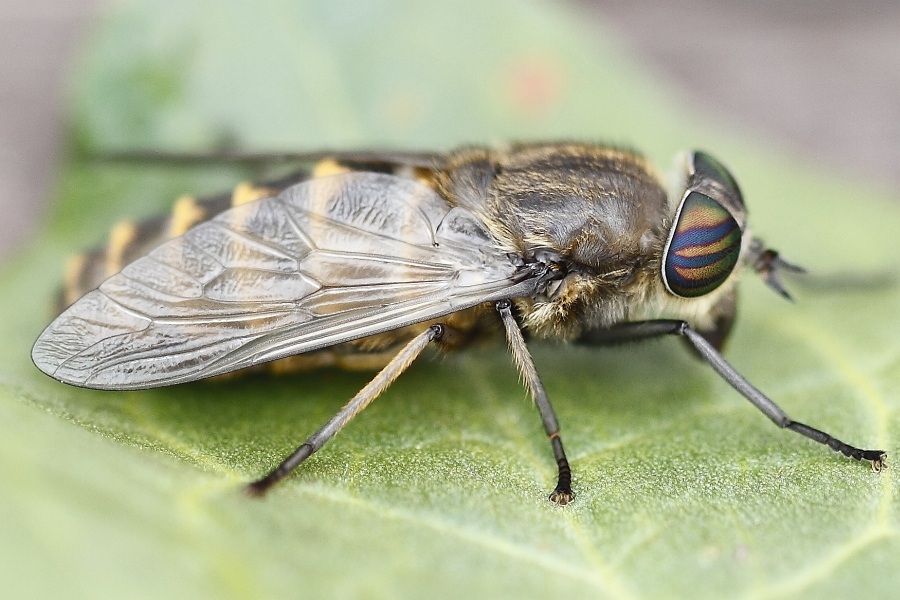 [Speaker Notes: 1/6th of the world’s human population is affected by a fly-borne illness at any one time]
Mouthparts
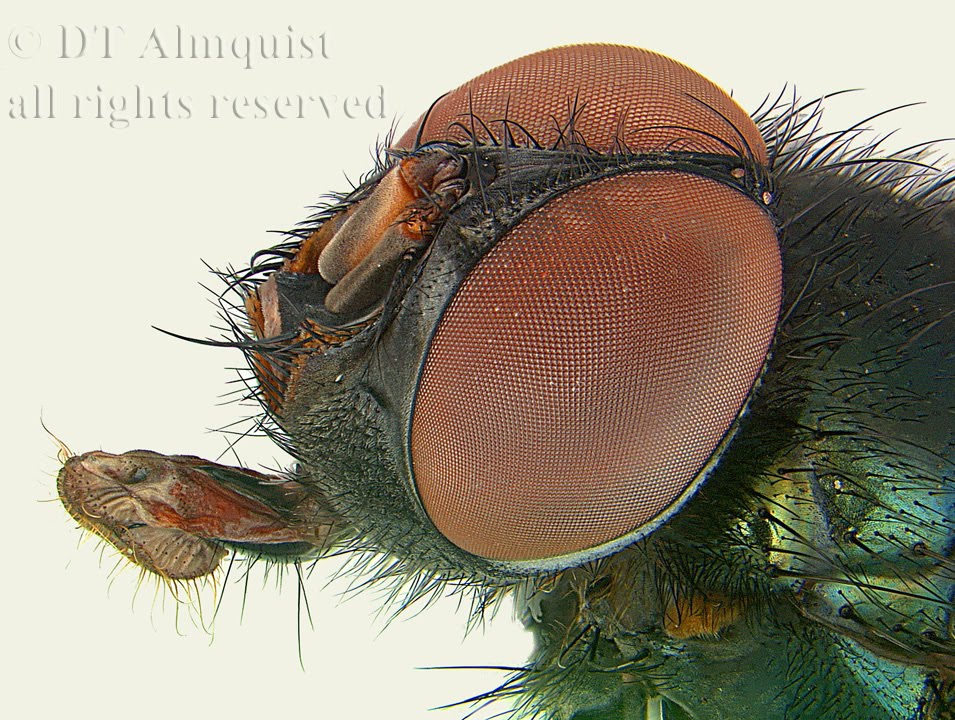 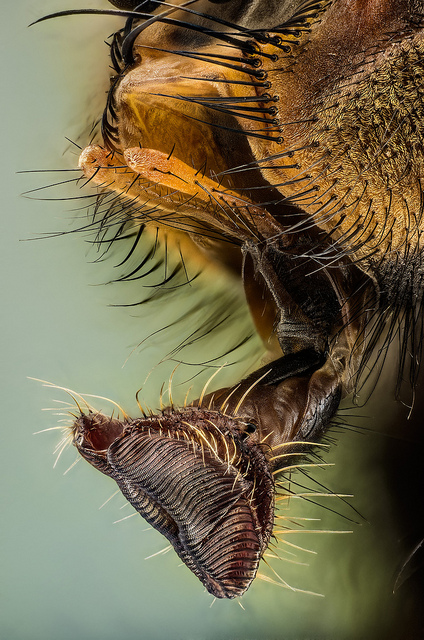 Labellum closeup
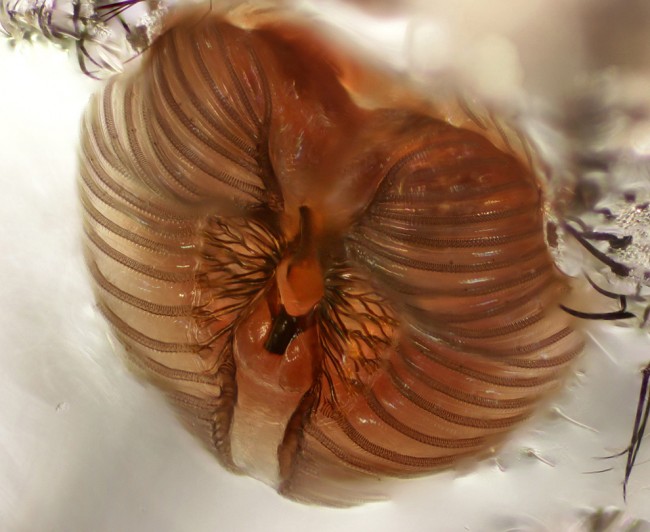 Pseudotracheae
A different modification
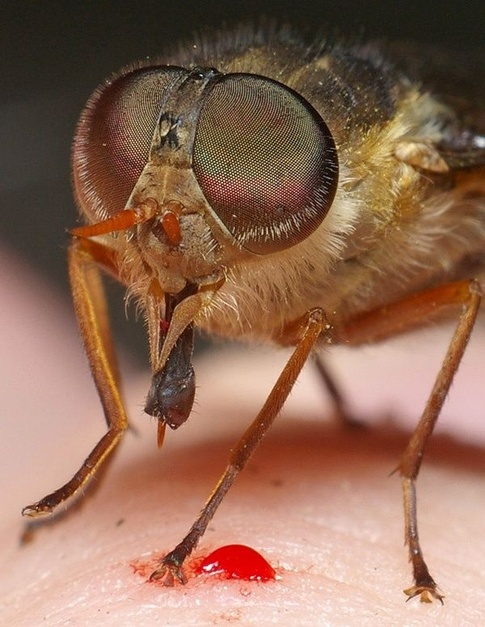 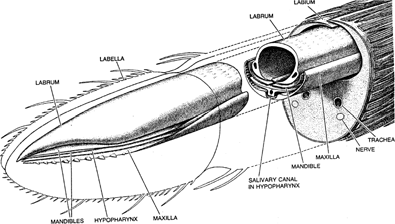 Mosquitoes
3200 species Worldwide
174 species in North America
59 in Indiana
12-15 are medically significant
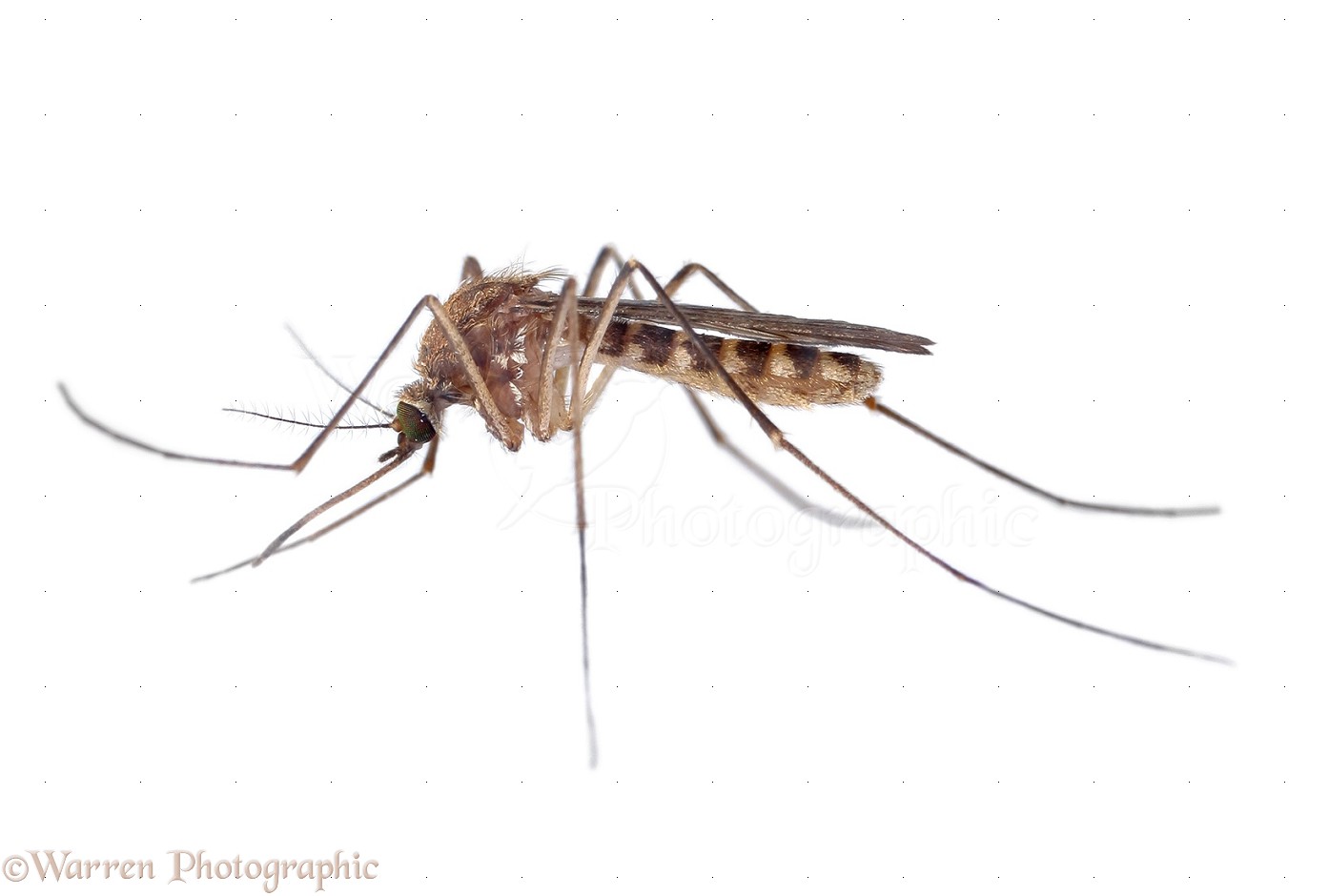 Culex pipiens
Mosquitoes suck!
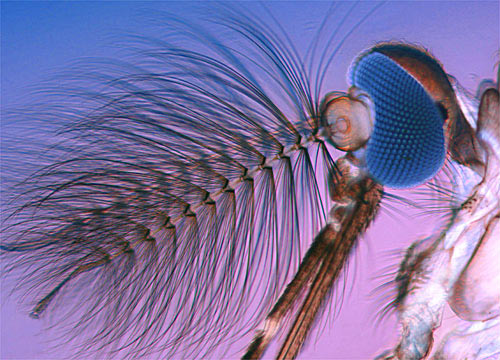 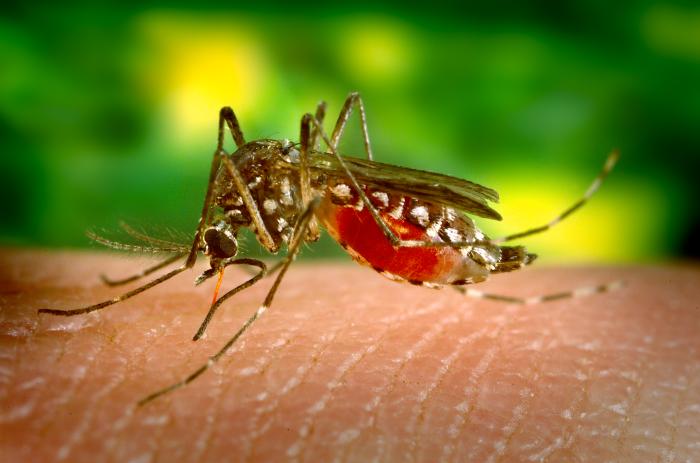 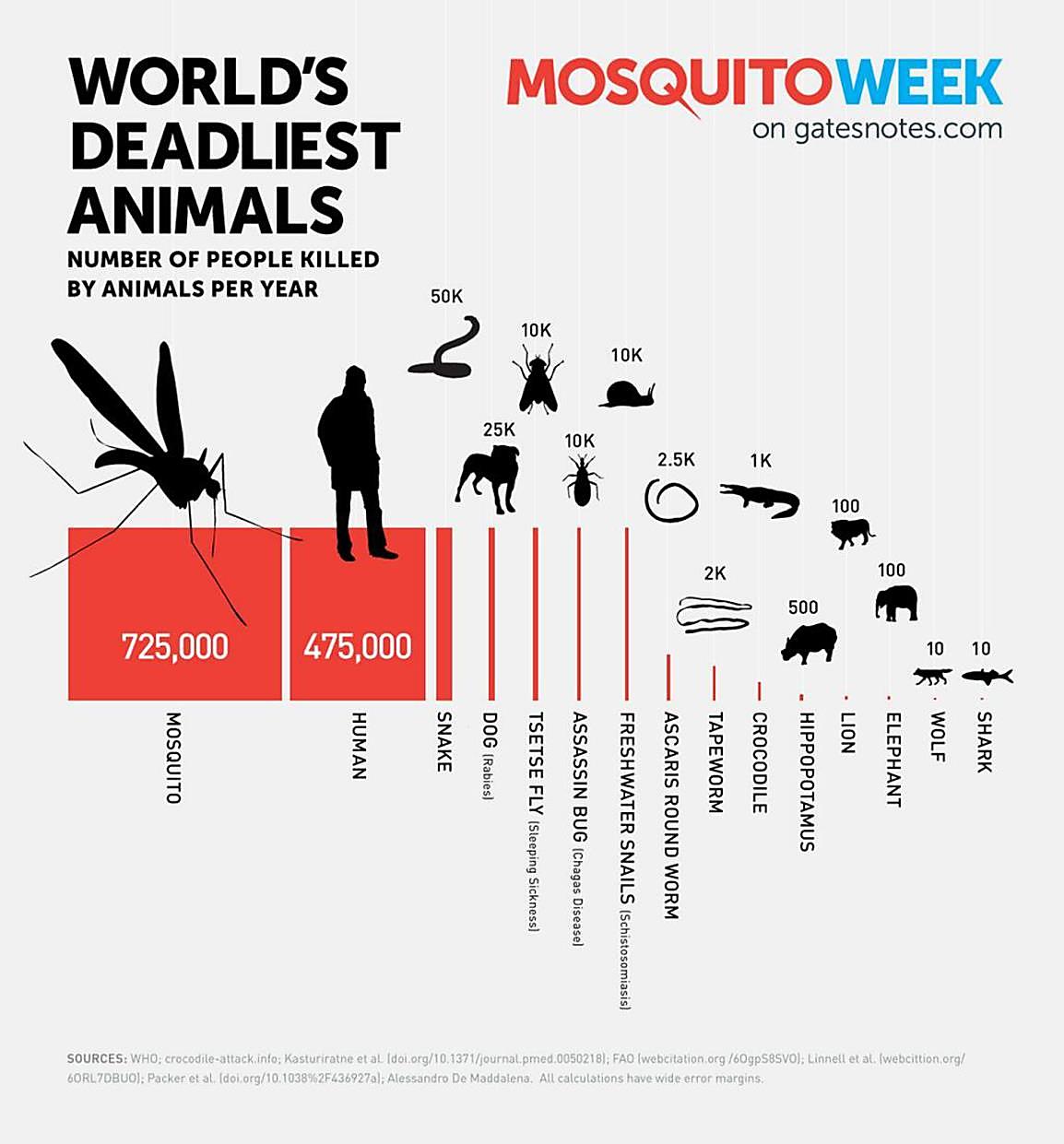 Mosquitoes are vectors of disease
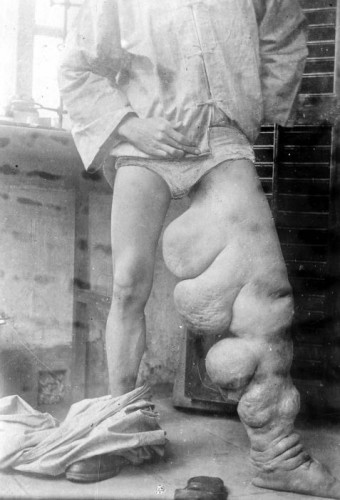 Malaria – Plasmodium 
Dengue – Virus 
Yellow fever – Virus 
Chikungunya – Virus 
West Nile Virus – Virus 
Zika Virus – Virus 
Myiasis – Bot fly
Elephantiasis – Filariasis worm
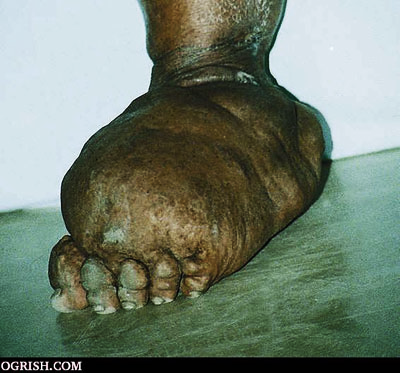 Diseases documented in Indiana
Chikungunya          (Aedes)

Dengue fever           (Aedes aegypti, major; Ae. albopictus, minor)

West Nile Virus        (Culex pipiens)

Zika Virus                (Aedes aegypti, Aedes albopictus)
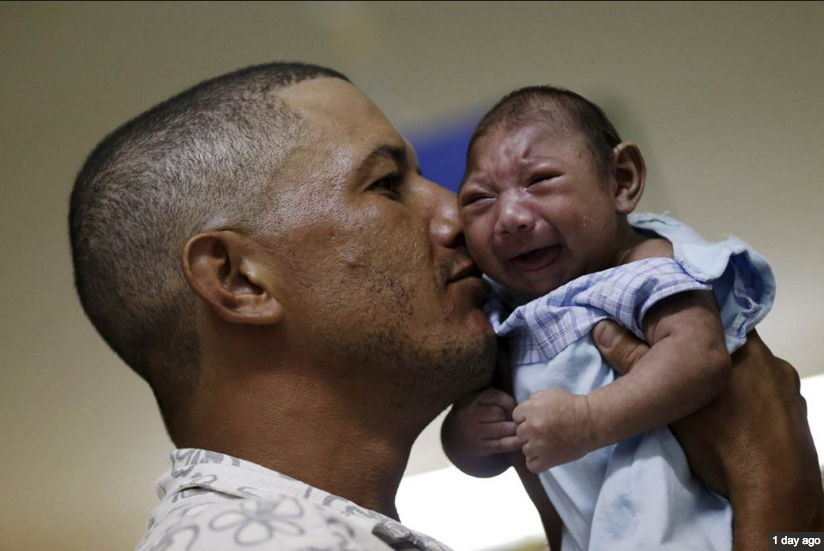 What courses should you take?
Introductory Biology 
Cell Biology
Ecology
Entomology 
Environmental Science
Evolutionary Biology
Genetics
Immunology
Molecular Biology
Chemistry 
Introductory Chemistry
Organic Chemistry
Biochemistry
Related careers
Epidemiologist
Medical Entomologist
United States Army
United States Air Force
United States Navy
Entomologist (Private Sector)
Entomologist (Academia)
Lab Technician/Research Scientist
Molecular Biologist
Pest Management and Control
Questions?
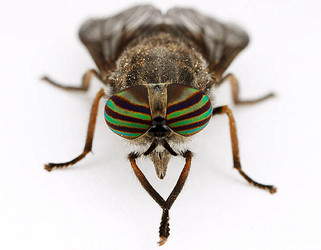